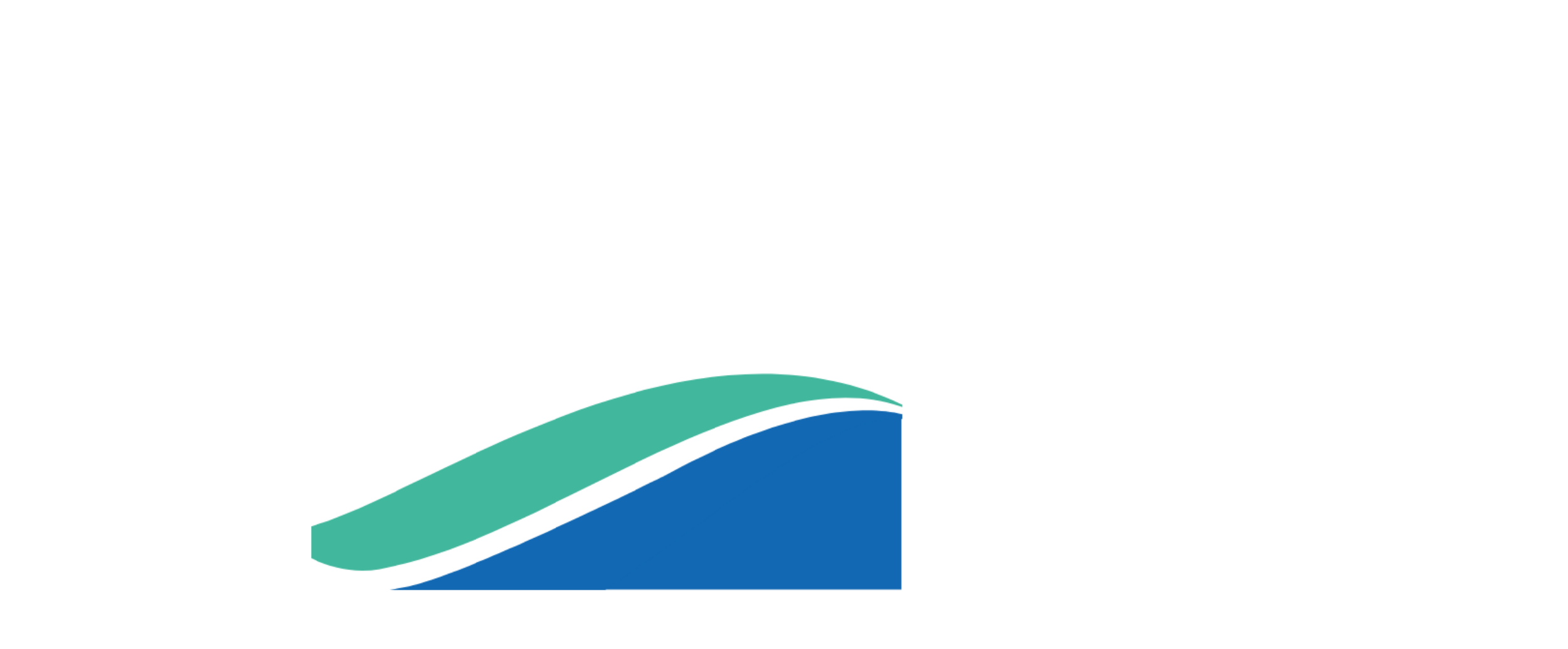 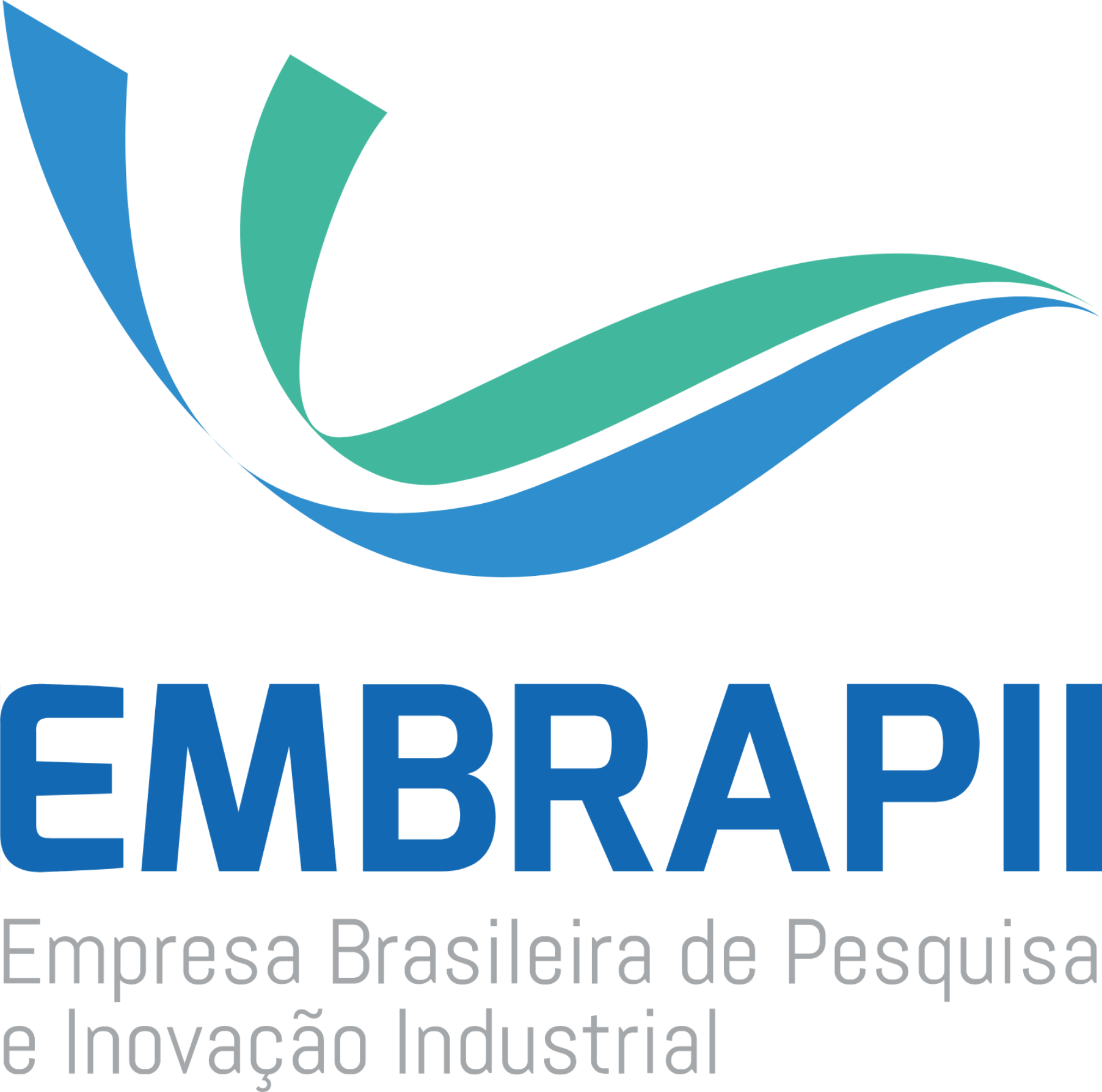 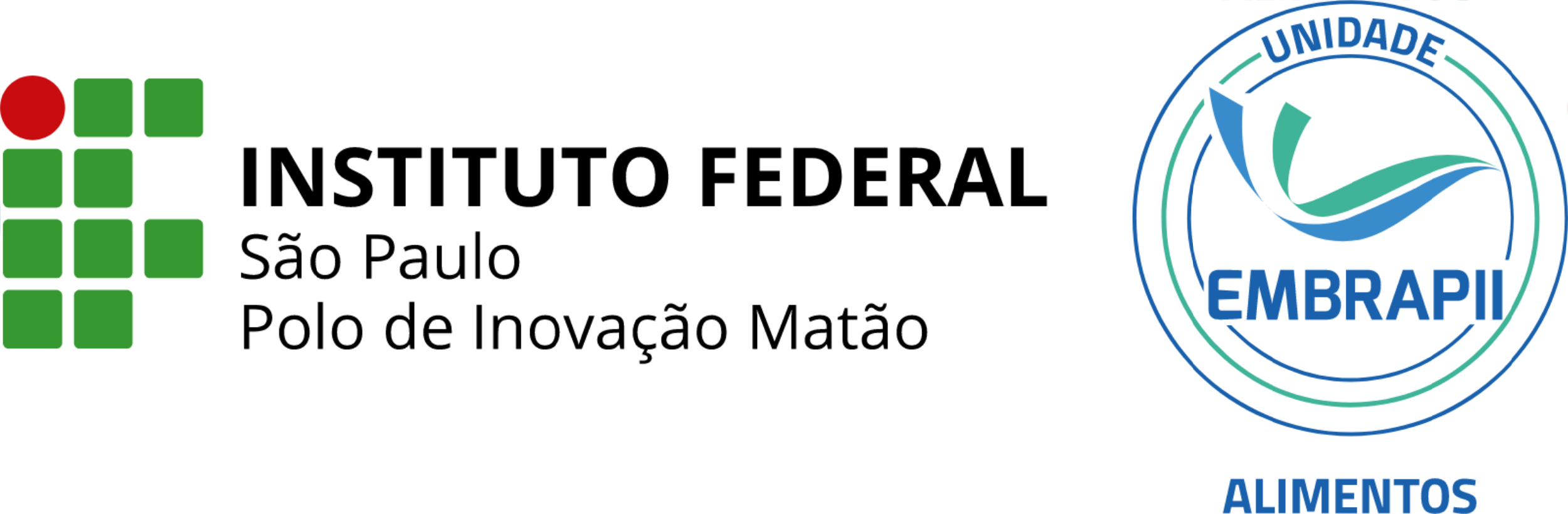 MODELO DE APRESENTAÇÃO
Titulo
(colocar o título da proposta em tamanho visível 
(fonte 40 ou maior)
(colocar os nomes do coordenador e da equipe técnica)
PROPOSTA TÉCNICA
(Apresentar detalhadamente o escopo do projeto alinhado com a empresa)
ESCOPO DO
PROJETO
(Apontar o número de macroentregas  e o prazo de cada uma delas. Evidenciar os principais entregáveis de cada etapa)
MACRO
ENTREGAS
(apontar os riscos do projetos quando possíveis)
RISCOS DO
PROJETO
(Apontar o custo total do projeto e como o valor será dividido, deixando claro o % de cada uma das partes.
Atente-se que o valor EMBRAPII não pode ser superior a 1/3)

(Apontar os aportes da empresa, lembrando que os demais recursos só serão aportados após o debitado o valor da empresa.)
CUSTO DO
PROJETO
(Explicar que a titularidade padrão, já pré-aprovada internamente, é de 50% para o IFSP e 50% para empresa e que o direito de exploração é assegurado à empresa no APPDI, sendo formalizado em um contrato de transferência de tecnologia/conhecimento ao encerramento do projeto) 
Um percentual diferente pode ser proposto, nesse caso é feito uma negociação incluindo a INOVA-IFSP
PROPRIEDADE
INTELECTUAL